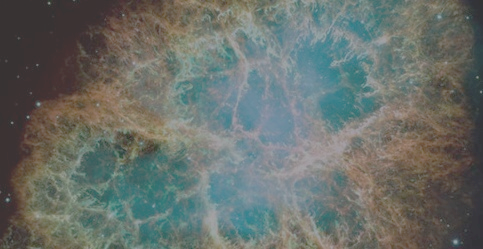 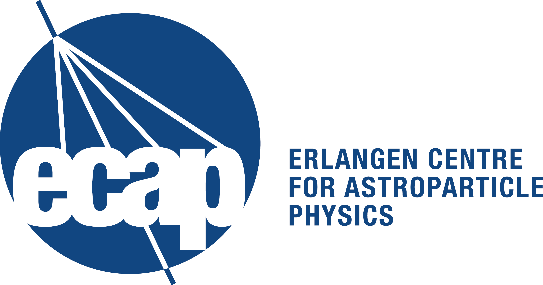 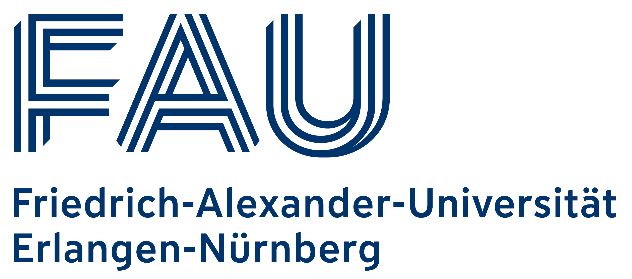 Supernova neutrino detection with dual-phase xenon TPCs
Sayan Ghosh
ghosh116@purdue.edu
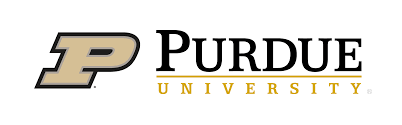 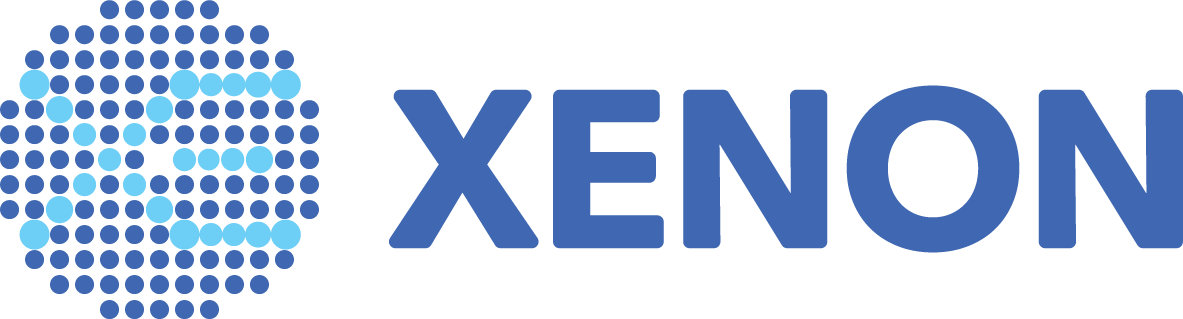 Astroparticle School 2023, Obertrubach-Bärnfels
Introduction
Coherent Elastic Neutrino Nucleus Scattering (CEνNS)
All flavors
(Nuclear Recoils)
Recoil Energies ≈ 1 – 20 keV
νes only
ν of all flavours
Energies ≈ few to few tens of MeV
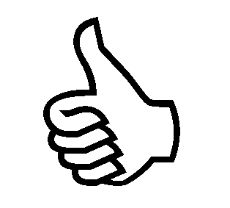 Inverse Beta decay

 
High thresholds
Large volume 
Dark Matter Detectors with 
super low thresholds
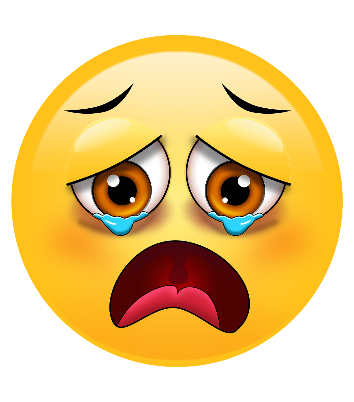 Traditional neutrino detectors
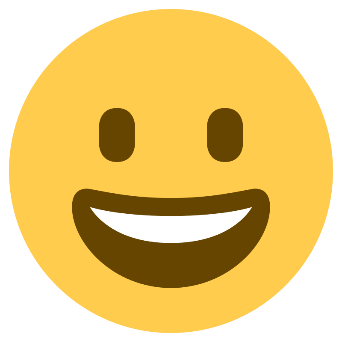 High threshold!!!!
Astroparticle School 2023, Obertrubach-Bärnfels
Sayan Ghosh
2
XENONnT detector
Total of 8.5 tons of xenon
6 tons of active mass of liquid xenon
~700 tons of water for vetoing muons and neutrons.
Astroparticle School 2023, Obertrubach-Bärnfels
Sayan Ghosh
3
Signals in liquid xenon TPCs
Hit pattern on the top PMT from the S2 signal gives the X-Y position.


The time difference between the S1 and S2 signal yields the Z coordinate.
Astroparticle School 2023, Obertrubach-Bärnfels
Sayan Ghosh
4
CEνNS
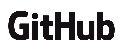 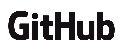 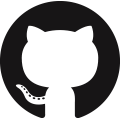 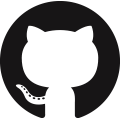 snewpy
SNAX
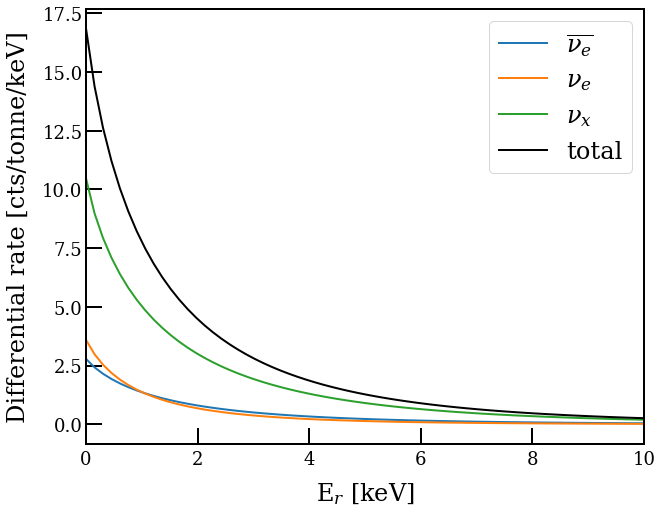 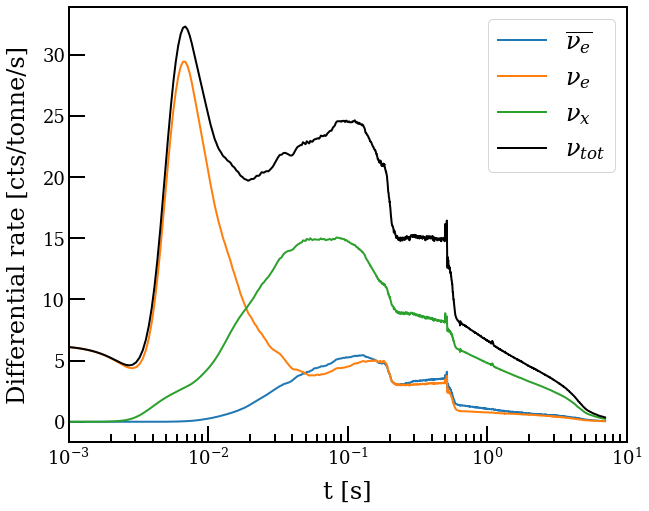 Astroparticle School 2023, Obertrubach-Bärnfels
Sayan Ghosh
5
Signals in detector
Signals and background after cuts
Signals and background without cuts
We put cuts on peak features like
Peak area, width, rise time, x-y position, etc.
Background-only
Background-only
SN Signals (Simulated)
SN Signals (Simulated)
Astroparticle School 2023, Obertrubach-Bärnfels
Sayan Ghosh
6
Detection Significance
Background and signal counts before and after cuts
Melih Kara
(SNvD 2023@LNGS: International Conference on Supernova Neutrino Detection)
Astroparticle School 2023, Obertrubach-Bärnfels
Sayan Ghosh
7
CC interactions of SN neutrinos (a limitation?)
The CC interactions lead to emission of electrons and a daughter nucleus in an excited state (132Cs* in case of 132Xe).
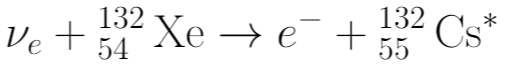 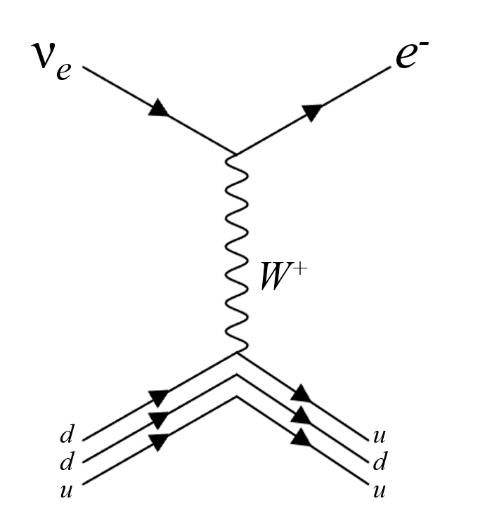 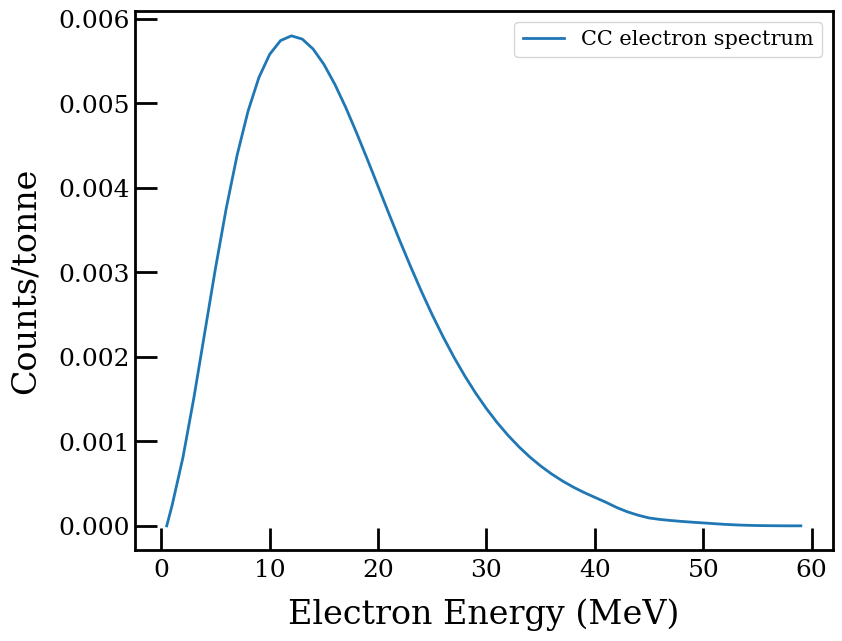 Time integrated spectrum of electrons from CC interaction of SN neutrinos for the entire supernova burst.
P. Bhattacharjee, A. Bandopadhyay, S. Chakroborty, S. Ghosh, et. al., Phys.Rev.D 106 (2022) 4, 043029.
For 11 M⊙ model : 0.7 electrons at 10 kpc are expected in XENONnT.
Astroparticle School 2023, Obertrubach-Bärnfels
Sayan Ghosh
8
Signal sizes for CC electrons
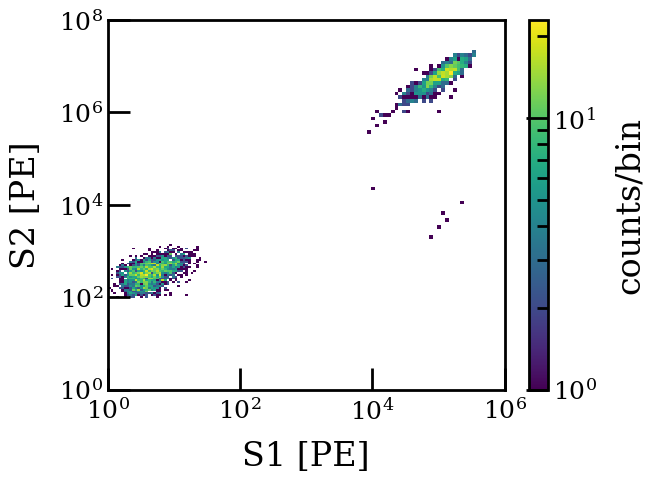 CC e-s
CEνNS
Astroparticle School 2023, Obertrubach-Bärnfels
Sayan Ghosh
9
Implications on future detectors
Lower bound on the supernova distance due to          the CC electrons?

Implications on design of future generation detectors like DARWIN/XLZD.
Distance for 1 CC electron
Astroparticle School 2023, Obertrubach-Bärnfels
Sayan Ghosh
10
Summary
Astroparticle School 2023, Obertrubach-Bärnfels
Sayan Ghosh
11